Inclusive Response PracticesKey Findings from a Mixed Methods Study of Asynchronous Feedback Uptake
Laura Hardin Marshall, Ph.D.
Perspectives on Asynchronous Tutoring
Online Writing Centers Association
Webinar Series, May 2023
1
Mixed Methods Study
Site: Saint Louis University
Context: required first-year composition course (ENGL 1900)
Collected students’ rough drafts (with comments) and final drafts
Surveyed teachers and writing consultants about their pedagogical training
2
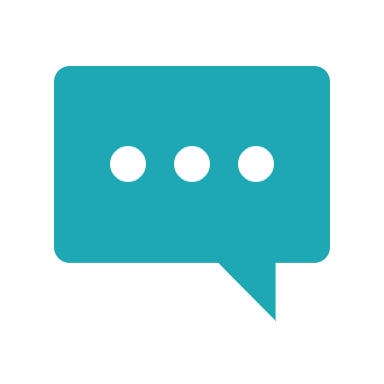 What comments or whose comments prompt revision?
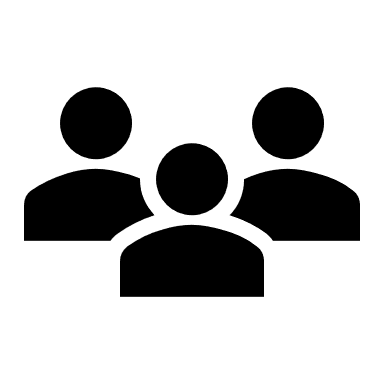 3
Teachers and Consultants
4
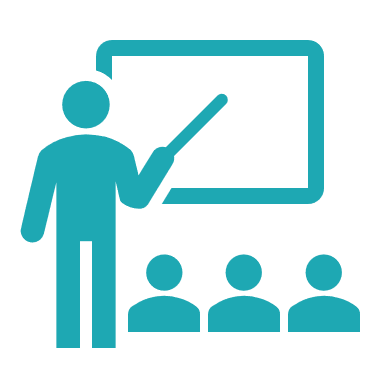 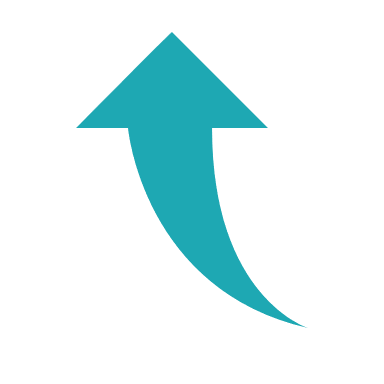 Instructors
Classroom pedagogy experience or training only
Teachers and Consultants
(usually faculty)
5
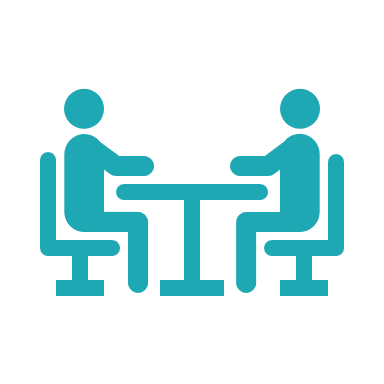 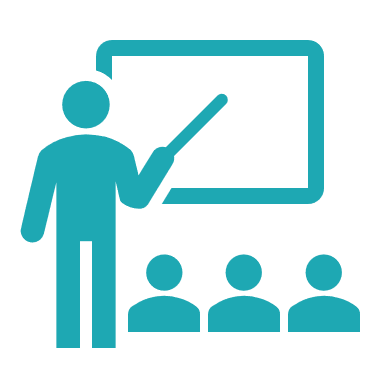 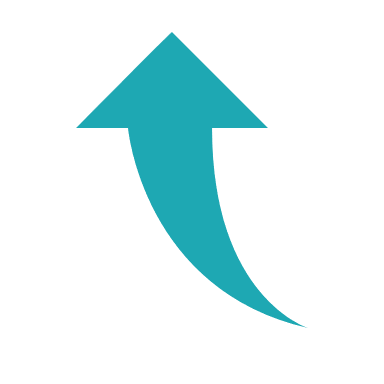 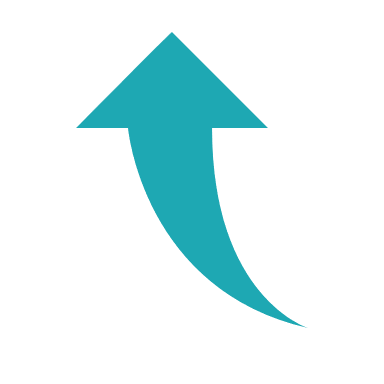 Consultants
Writing center pedagogy training or experience only
Instructors
Classroom pedagogy experience or training only
Teachers and Consultants
(usually undergraduate students)
(usually faculty)
6
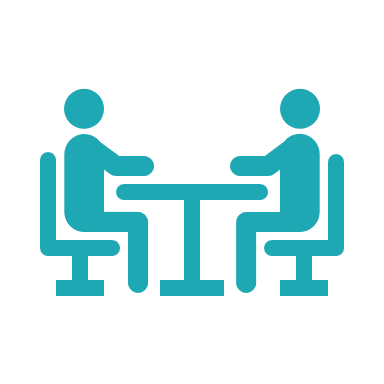 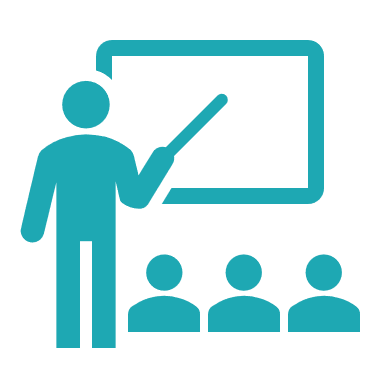 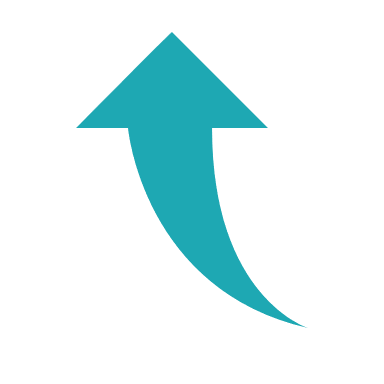 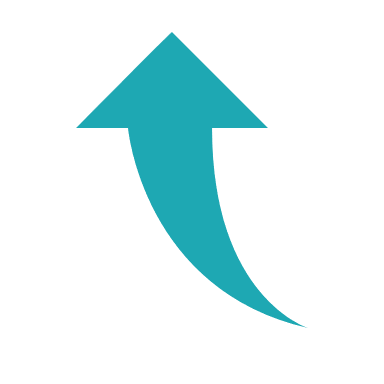 Consultants
Writing center pedagogy training or experience only
Instructors
Classroom pedagogy experience or training only
Teachers and Consultants
(usually undergraduate students)
(usually faculty)
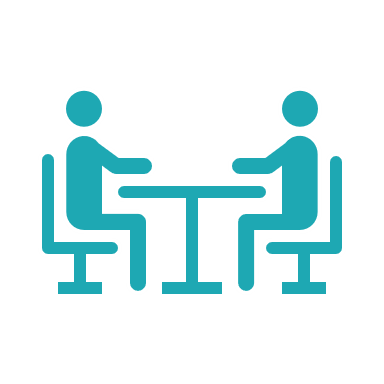 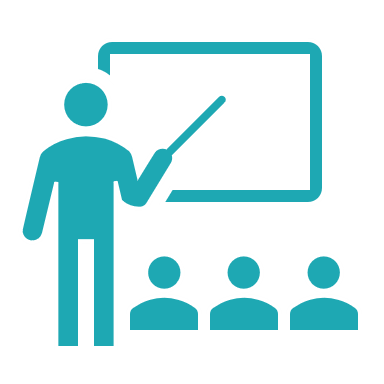 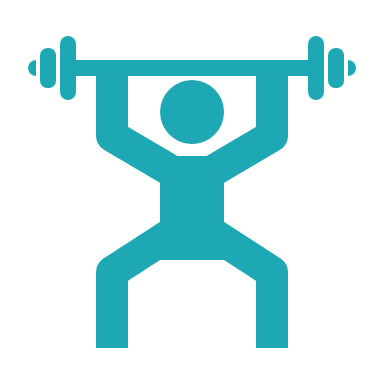 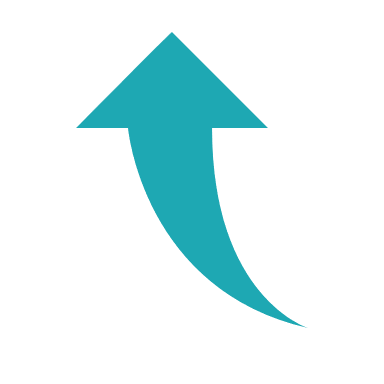 Cross-Trained
Training or experience in BOTH
(usually graduate students)
7
Comment Analysis
8
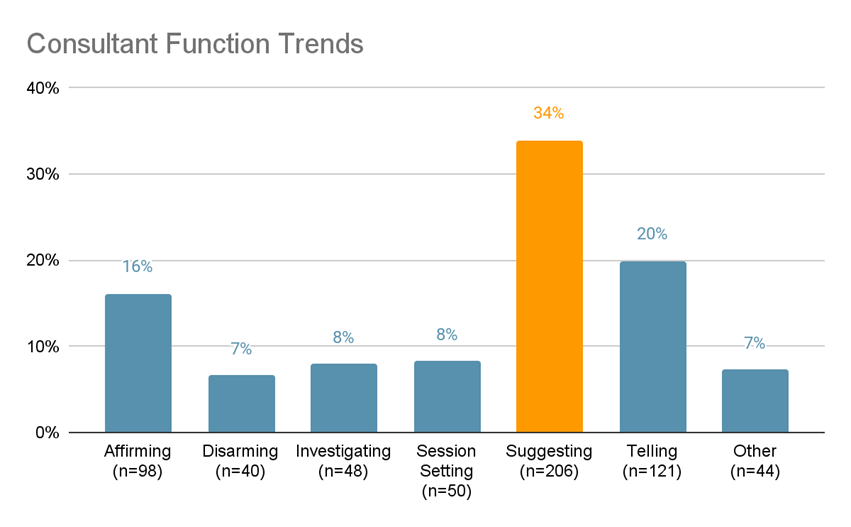 9
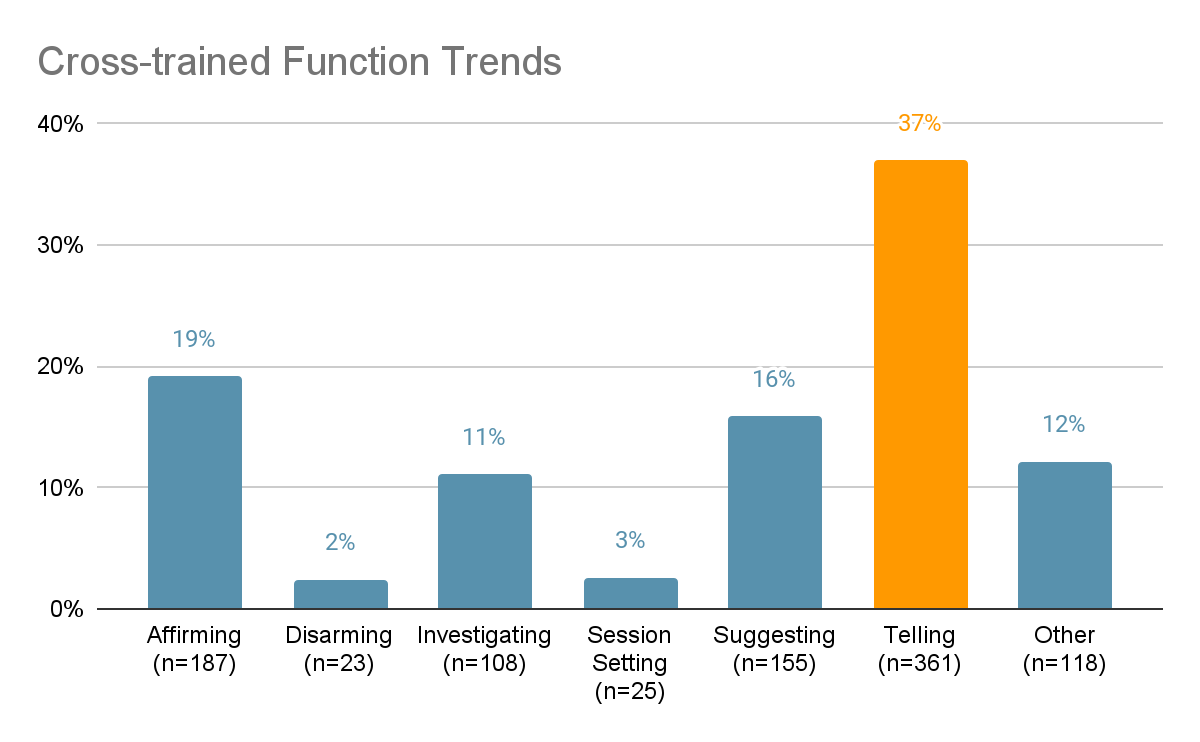 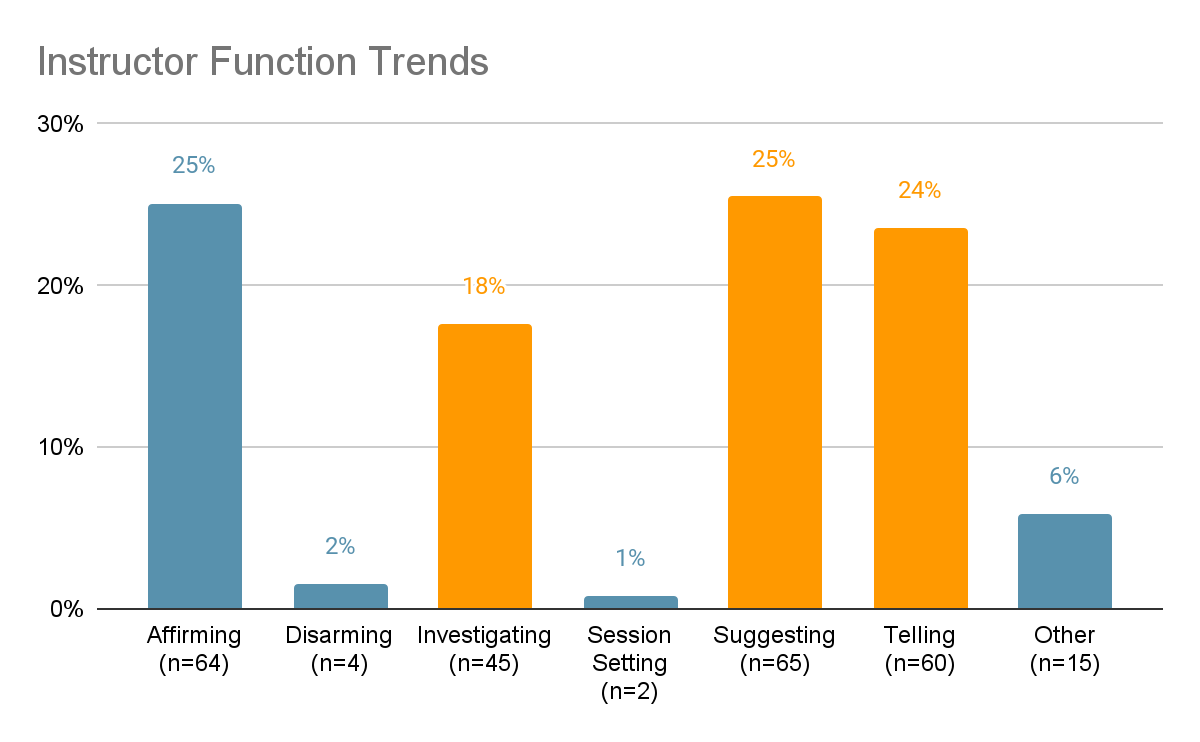 Minimal use of disarming or session setting
10
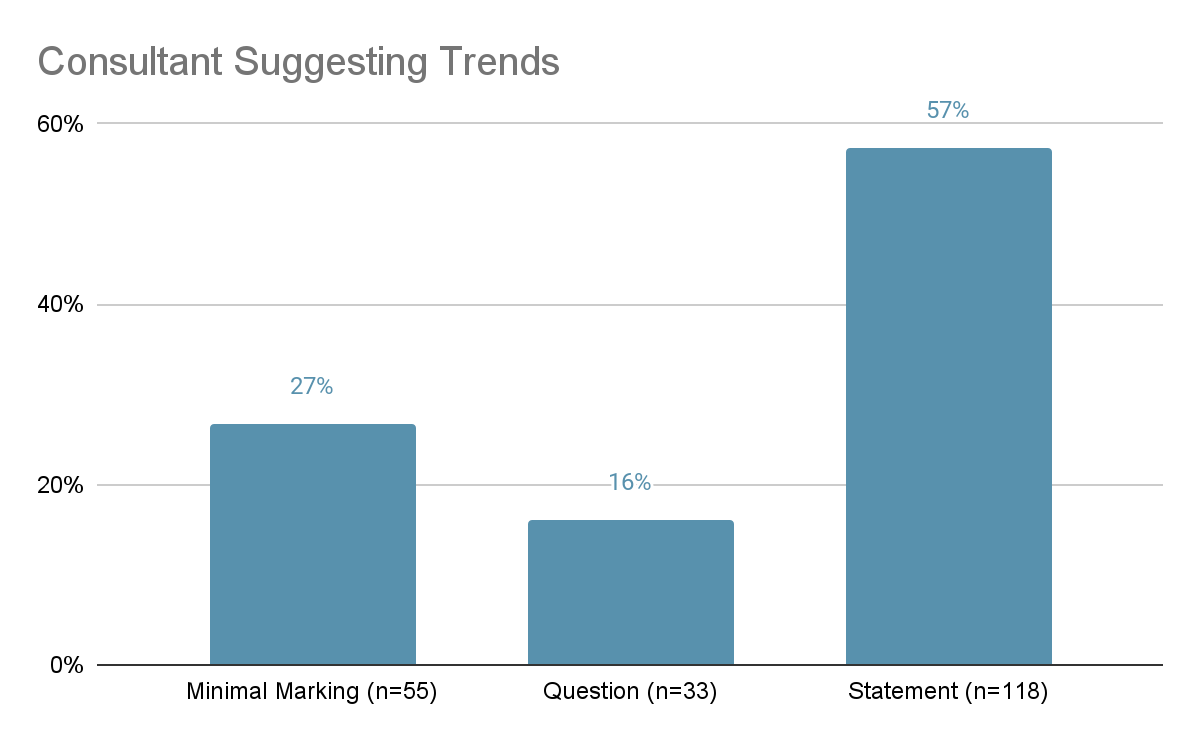 11
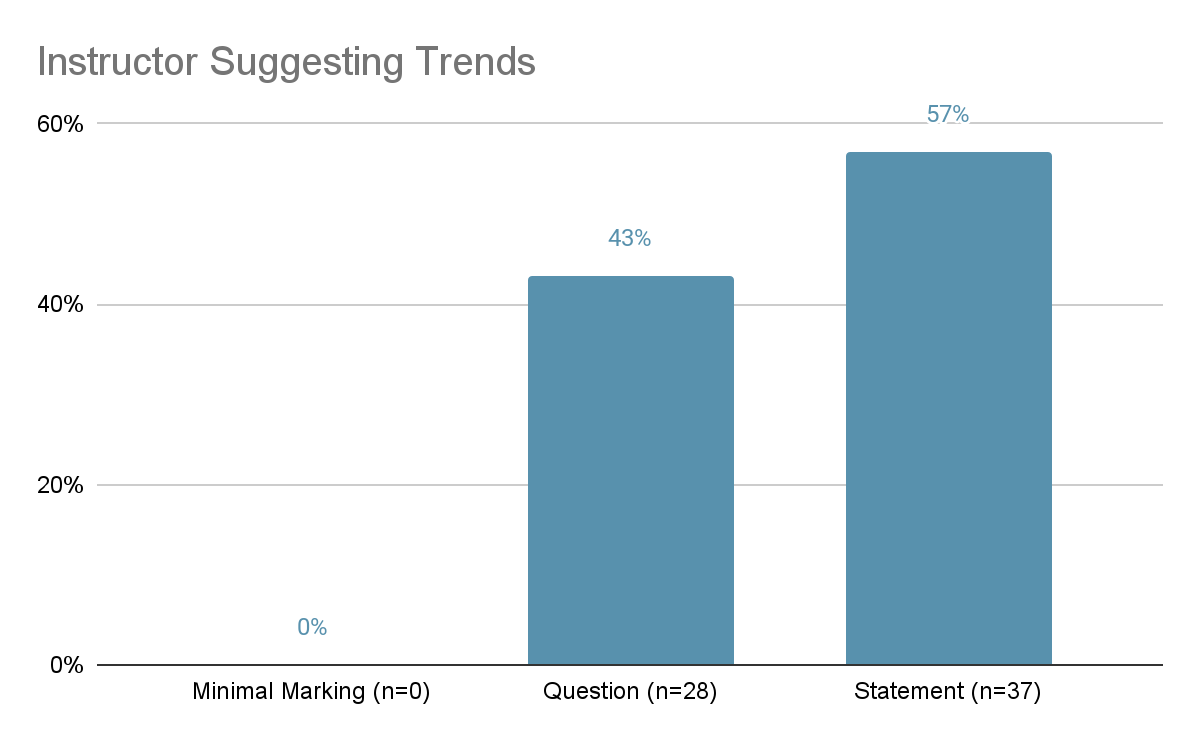 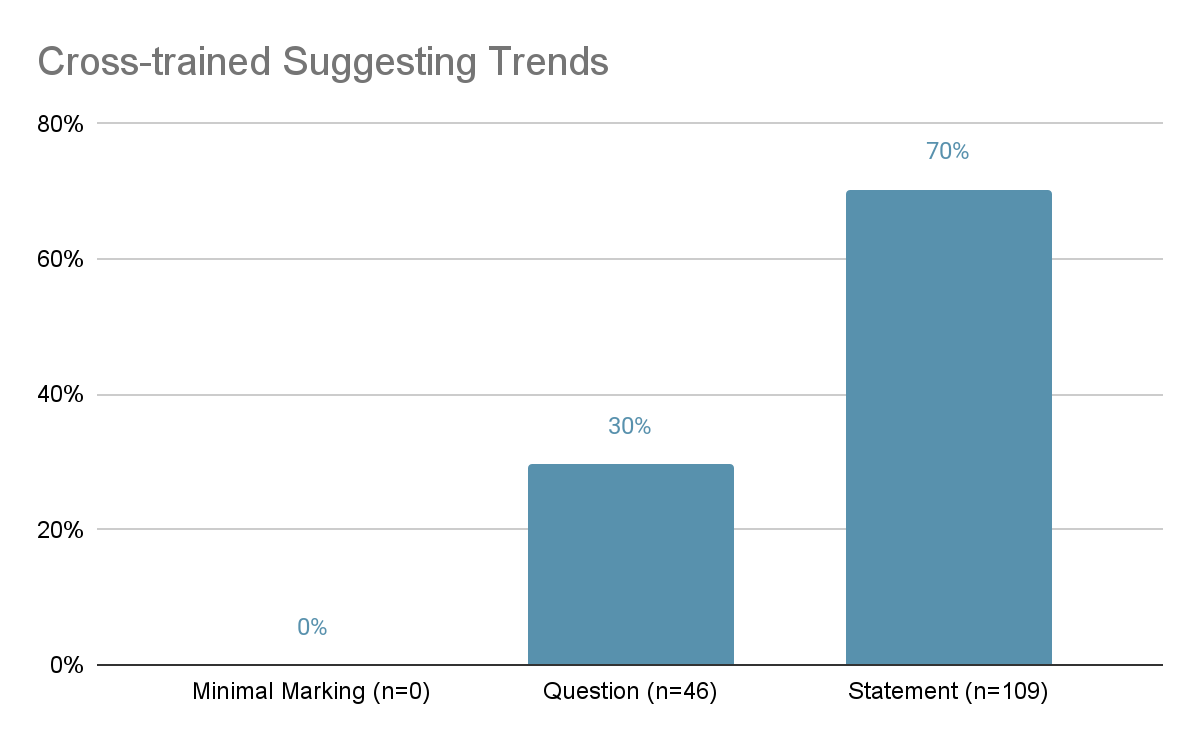 No use of minimal marking
12
Inclusion and Access
Transparency and guidance about asynchronous feedback
Assist writers in processing the feedback and potential next steps
Potentially assist writers in acting on feedback
13
Revision Findings
14
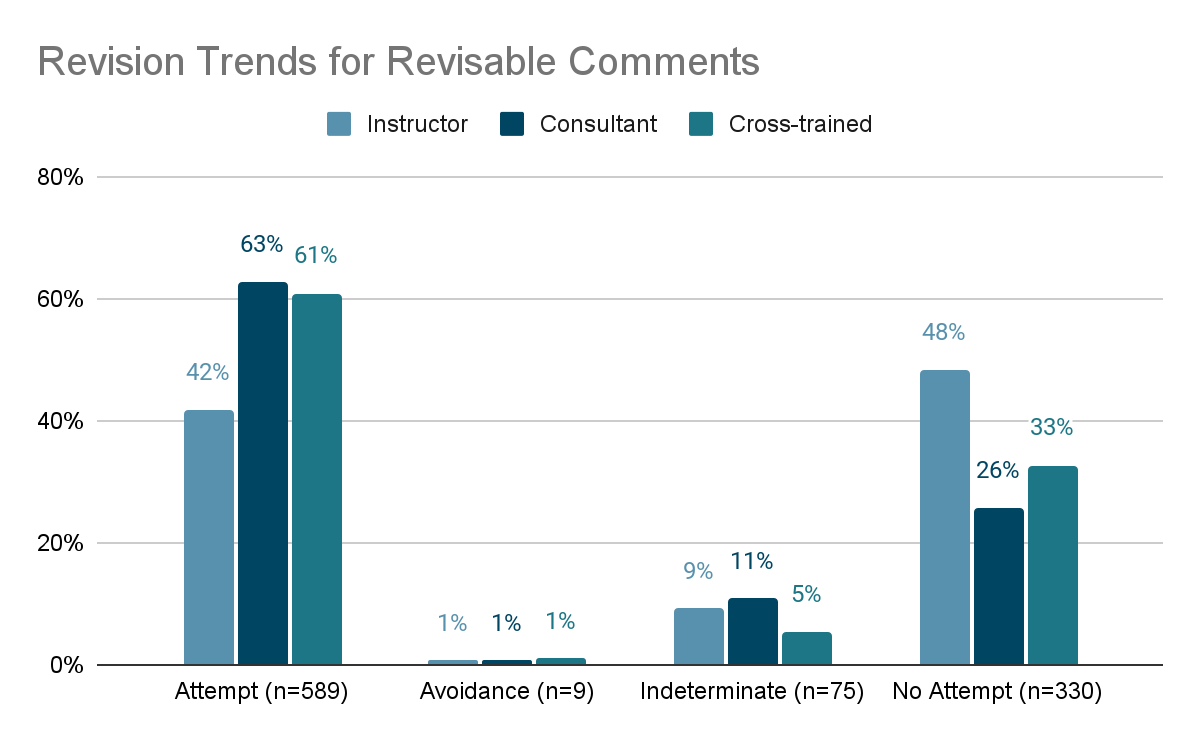 Instructors: 42% attempt vs 48% no attempt
15
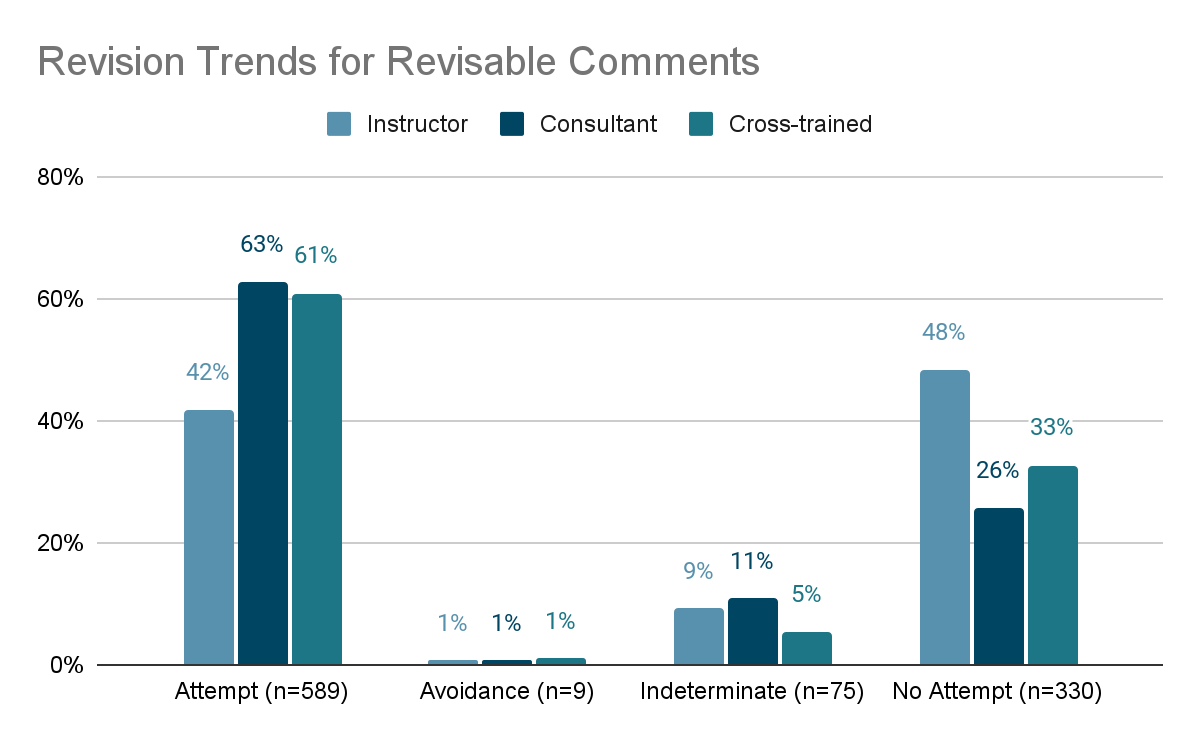 Consultants and cross-trained
16
Subthemes
17
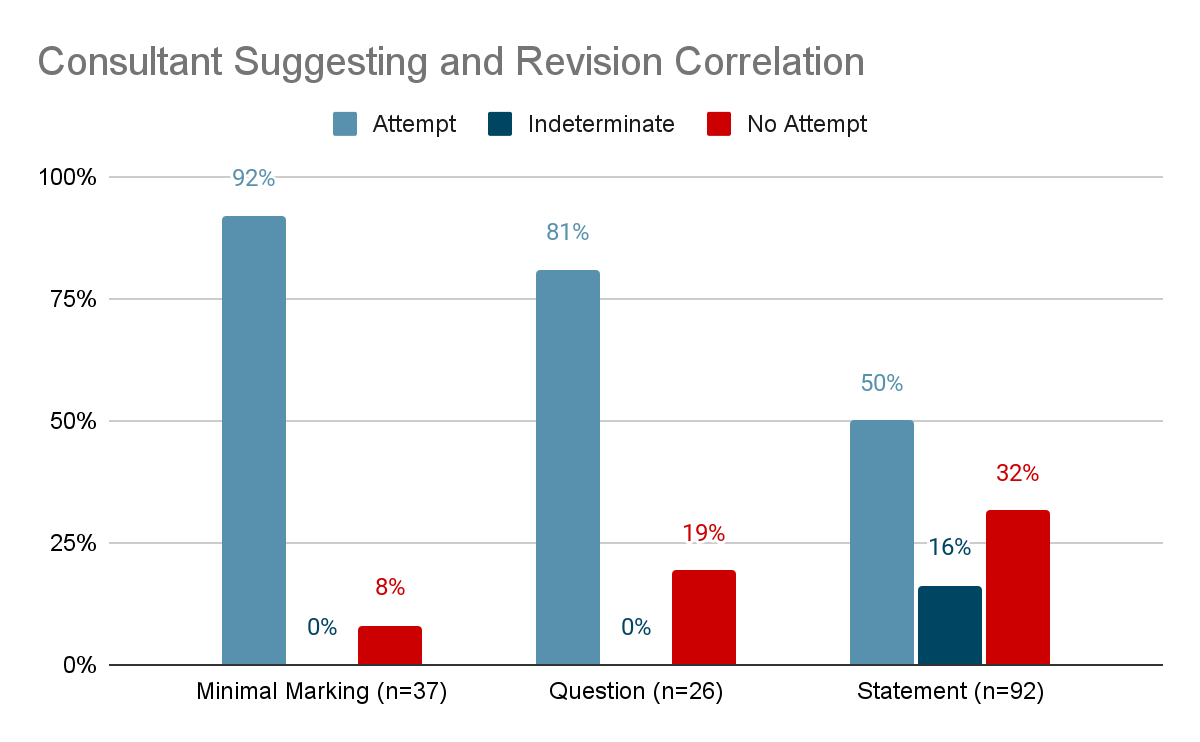 18
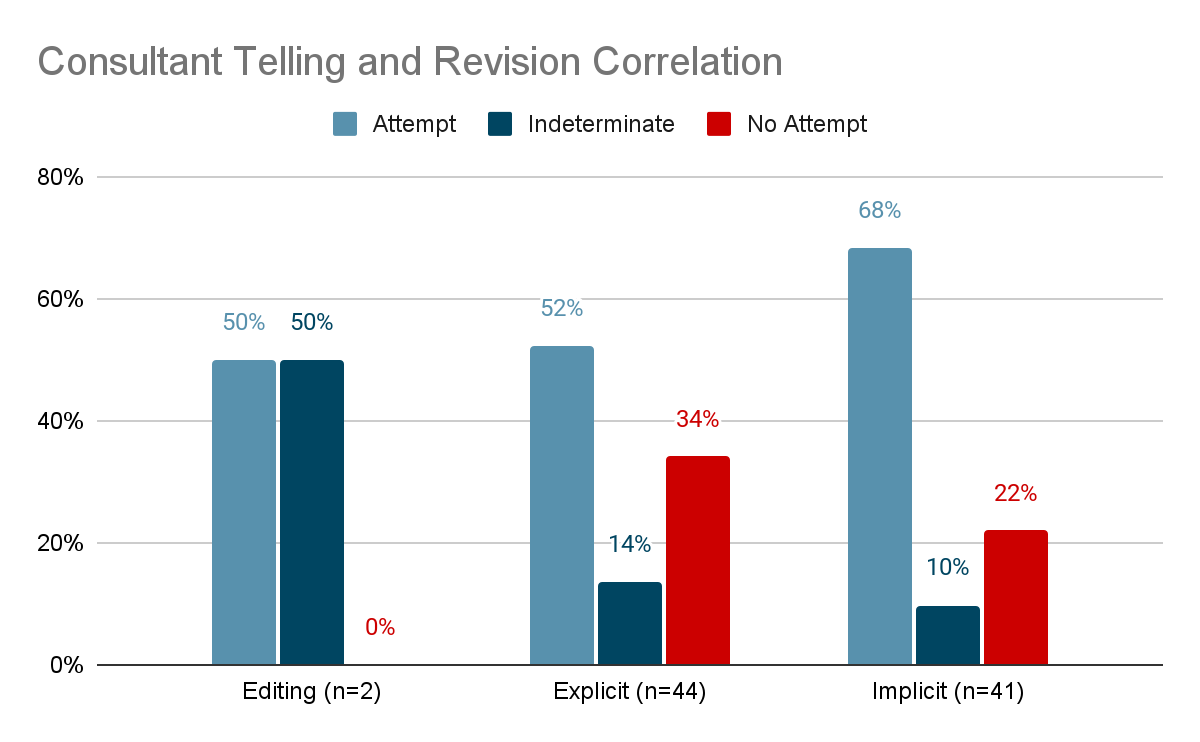 19
Consultants’ Successes
Minimal Marking (Suggesting) – 92%
Questions (Suggesting) – 81%
Implicit (Telling) – 68%
20
Instructors’ Trends
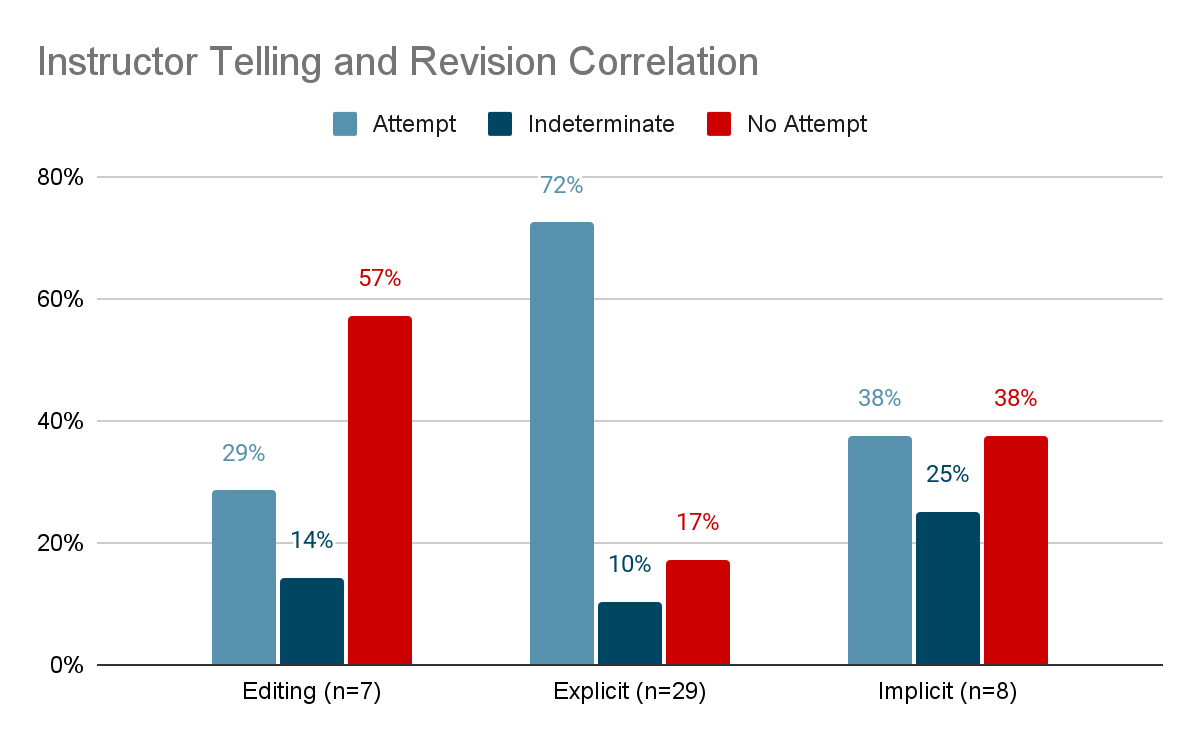 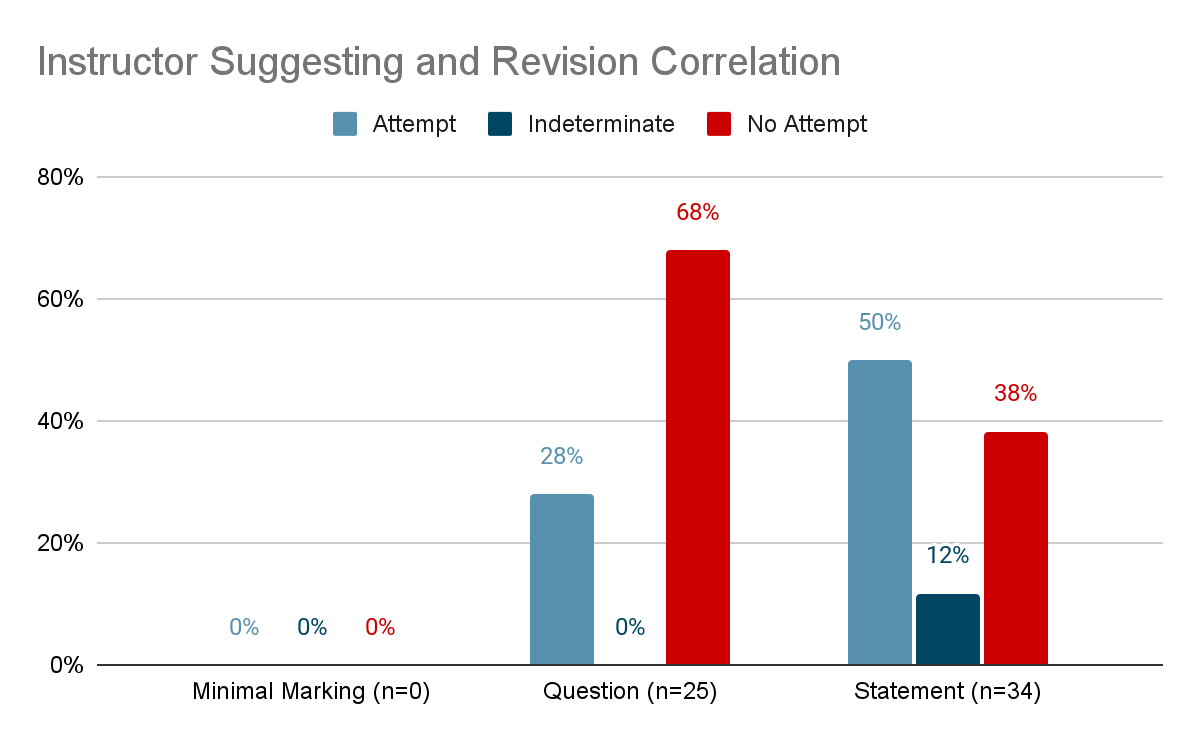 Questions 68% unattempted
Explicit telling 72% attempted
21
Cross-trained Teachers’ Trends
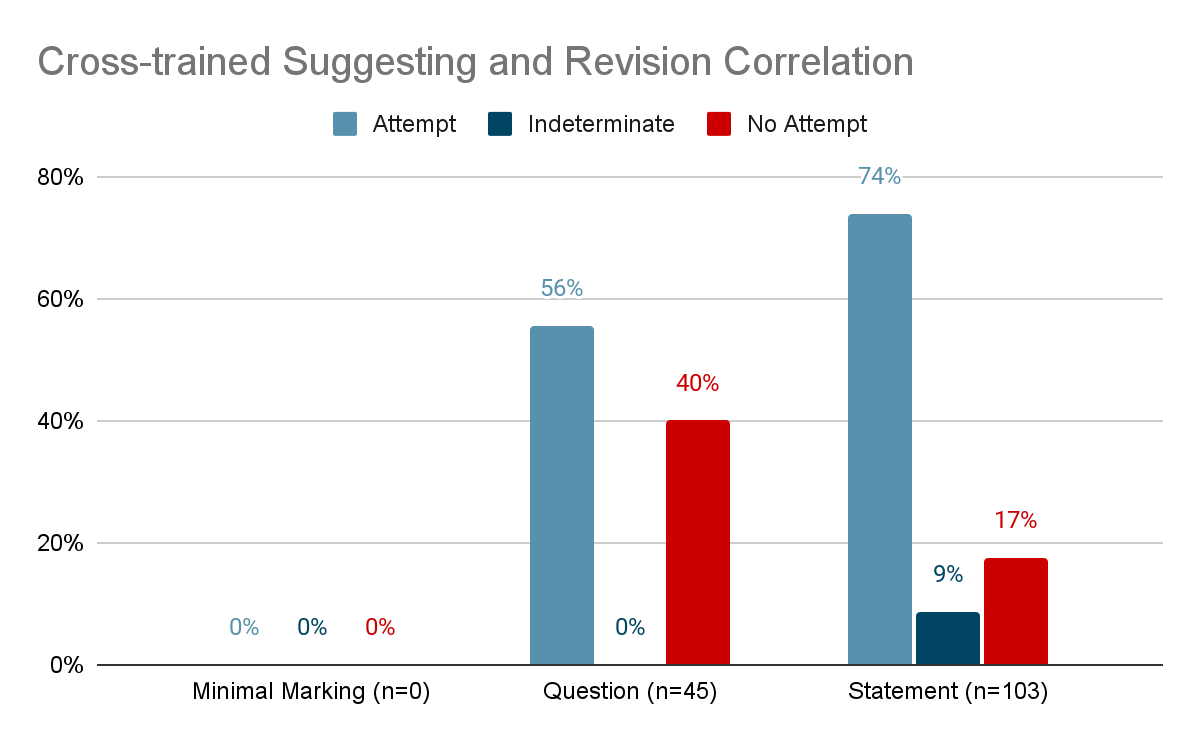 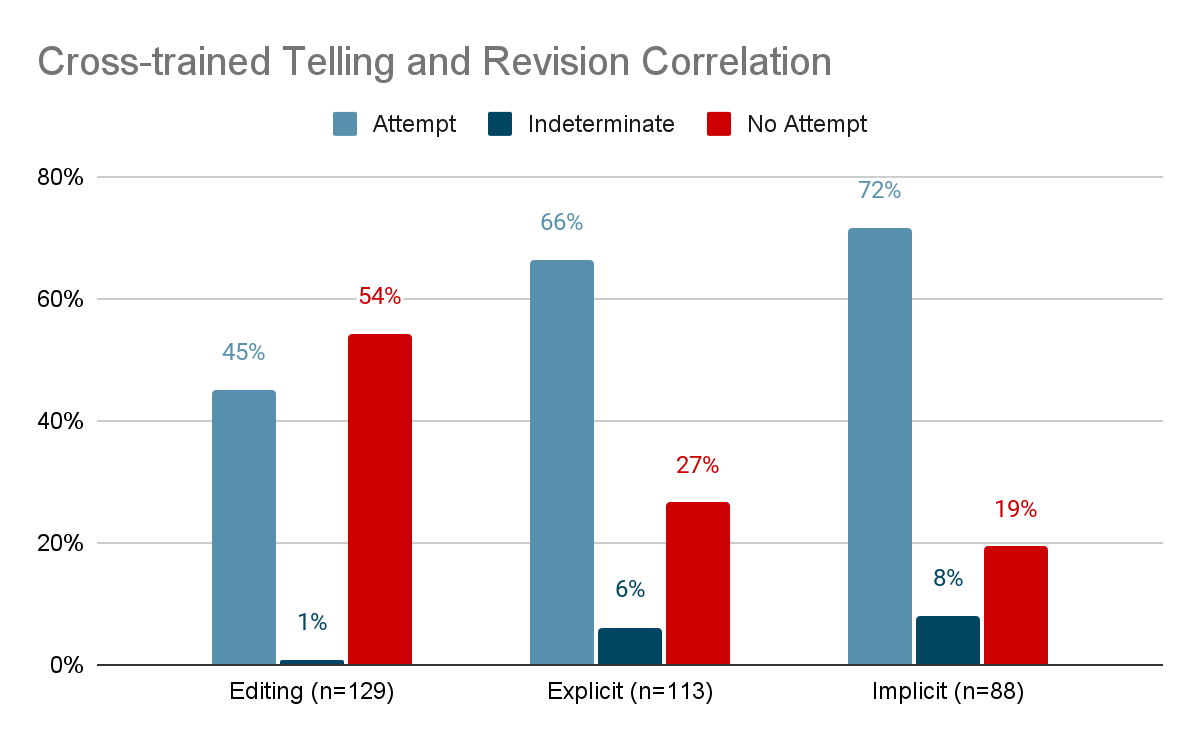 Suggesting statements 74% attempted
Explicit and implicit telling both successful
22
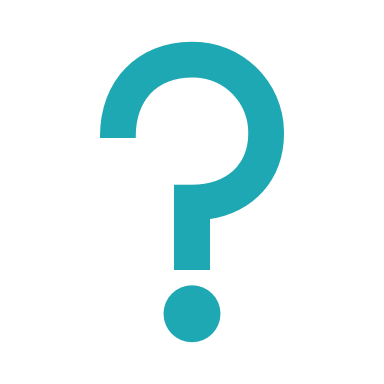 What was going on there?
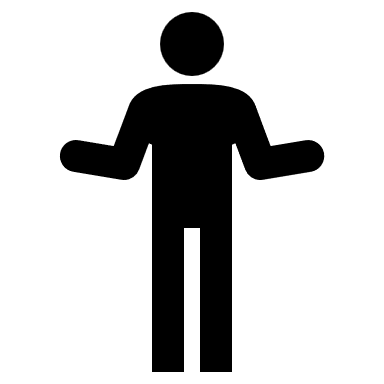 23
Inclusive Response Practices
24